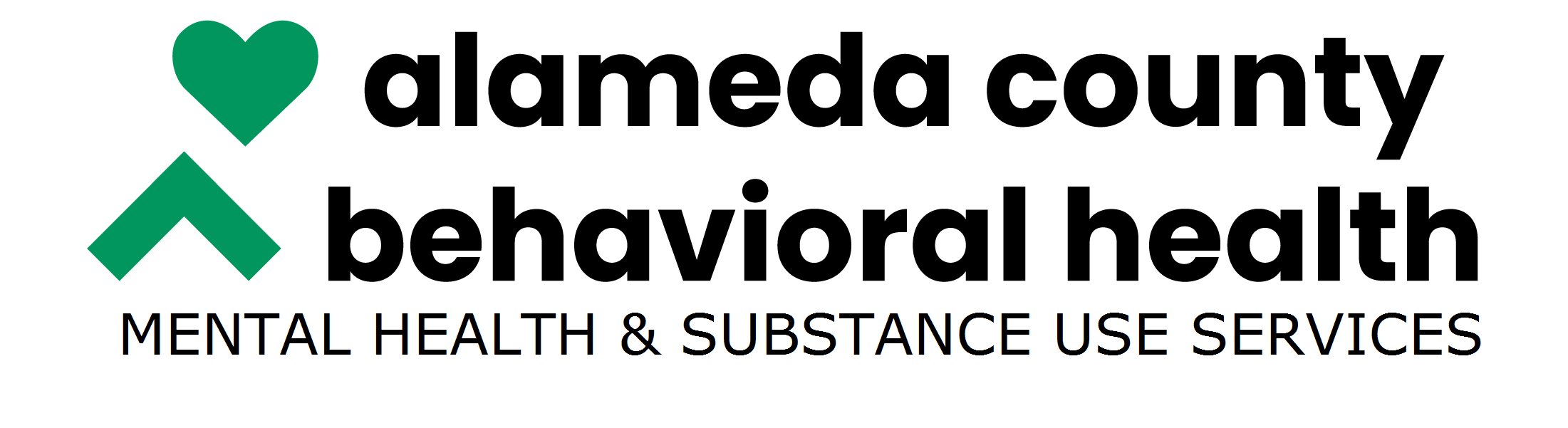 Crisis Services
Stephanie Lewis, LMFT
Division Director
1
Presentation Journey
1. De-escalation techniques
2. Crisis Services overview
3. Referring individuals to ACBH mental health and   	substance use services.
4. Questions
2
Preparation & Prevention
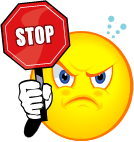 Your mental state – How are you feeling? Are you possibly tired, fearful, anxious, depressed, angry, or experiencing compassion fatigue?



Your beliefs- Do you have blind spots, believe particular stereotypes, or feel you can be all things to all people?
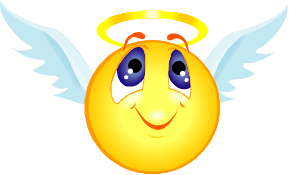 3
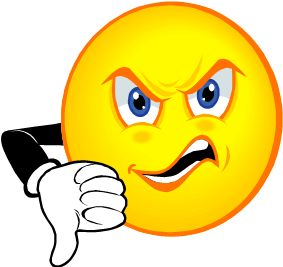 It takes Two!
This is not to say that you are responsible for the behavior of others. However, the physical environment, and your physical and mental state can add to the level of success or difficulty when working with individuals who are exhibiting inappropriate behaviors.
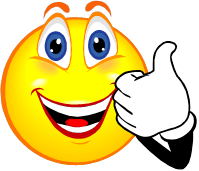 4
Identification and Assessment: How to determine what a consumer is experiencing
Ask yourself

How is this person seeing the world?
 
Is there a possible reason for an individual’s rudeness, paranoia, anxiety, fear, perceived entitlement, aggression, manipulation or dependency?
5
There are many reasons people act INAPPROPRIATELY
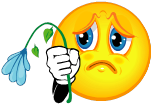 Mental health challenges 
Trauma history
Criminal justice history 
Family history
Addiction (current / history)
Impatience 
Physical illness
Hunger  
 Stress
Relational problems
Loss of personal power
Need to maintain self esteem
 History of failure
Attention seeking
Feelings of entitlement
Financial problems
Displaced anger
Racism (real/perceived)
Fear
 Many, many others!
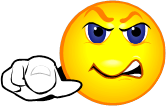 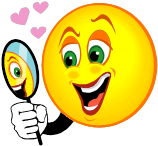 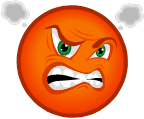 6
remember!
Poverty, mental health challenges, not getting what you want, a traumatic childhood, being the victim of a crime, poor nutrition, homelessness, etc. are not excuses for inappropriate behavior.
 &
Understanding the reasons for an individual’s inappropriate behavior can help staff deal more effectively with that individual.
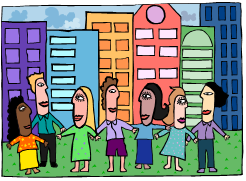 7
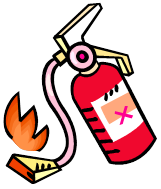 Interventions: 
So what do I do when there is an issue??????
8
Keeping the Peace
Exhibit self control.
Identify a possible cause of escalation.
Understand that timing is everything.
Show patience or find someone else who   has it.
Listen.
Compromise when appropriate.
Show respect.
Validate then criticize.
Pay close attention to pace and tone of your voice.
Err on the side of caution.
Set limits.
Do not make promises.
Don’t take things personally.
Be aware of physical proximity to others.
 Always be fair.
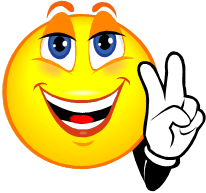 9
Verbal Escalation Levels
10
Behavior Escalation Levels
11
Don’t be afraid to:
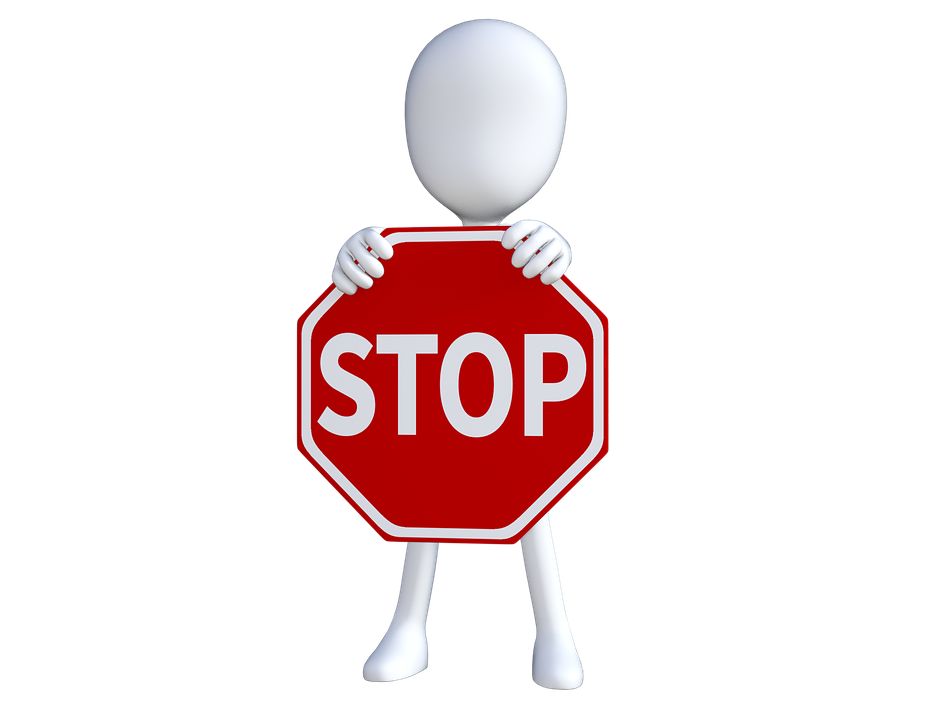 End a phone call or walk away when you feel unsafe.
Ask others for assistance.
Ask the person to leave. 
Set limits and enforce the limits you set.
Say “No” or “Not at this time.”
Call 911only when absolutely necessary.
12
Staff / Team / Agency Intervention
Setting clear expectations with staff and consumers
Incident reports
Meetings to discuss consumers and develop plans to address issues
Debriefings for staff 
Self-Care
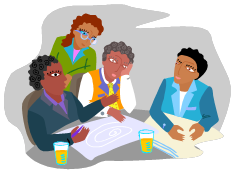 13
Crisis Services
Mental Health Consultation
Referrals to 
Mobile Crisis & Outreach Teams
 
Monday – Friday, 8am – 6pm
Call (510)891-5600 to speak with an on-duty clinician
 
 
For emergencies call 911
14
SBAR for Consultation
15
Mobile Crisis Teamslicensed clinicians providing mental health crisis intervention to children & adults throughout Alameda County
Clinicians
Clinician & Officer
Clinician & EMT
Mobile Evaluation Team (MET)
Oakland & Hayward
Crisis intervention
5150/5585 assessment
Diversion
Referral to a wide range of mental health & SUD services
Currently: 
Oakland Mon-Thurs 8am-3pm
Hayward Mon-Fri 8am-4pm
Dispatched via 911 or by calling (510) 891-5600
Mobile Crisis Team (MCT)
Countywide
Crisis intervention
5150/5585 assessment
Diversion
Referral to a wide range of mental health & SUD services
Currently: Mon-Fri 8am-6pm
Dispatched via 911 or by calling (510) 891-5600
Community Assessment & Transport Team (CATT)
Oakland, San Leandro, Hayward, Fremont
Crisis intervention
5150/5585 assessment
Diversion
Referral & transportation to a wide range of mental health &SUD services
7 days a week 7:00 am-11pm !
Dispatched via 911
16
Outreach and Engagement TeamsStaffed primarily by peers and others with lived experience
Community Connections
Familiar Faces
Crisis Connect/Post Crisis Follow-Up
Telephonic & in person outreach to individuals 24-48hrs after contact with mobile crisis teams or psychiatric emergency services, (PES) at John George Psychiatric Hospital. 
Prevent subsequent crisis
Encourage follow up care
Linkage, crisis assessment, care coordination
(follow-up at Willow Rock and Children’s Hosp Oakland planned)
Phone and field outreach specifically for individuals with  frequent contact with  crisis mental health services. Many have low participation in voluntary services. 
Engagement in ongoing mental health services
Care coordination
Information and referral
Field outreach specifically for homeless individuals. 
Linkage to
	homeless programs  
	mental  health services 	primary care, substance use  	treatment, and other social 	services
Care Coordination
17
Outreach and Engagement TeamsStaffed by licensed clinicians and a nurse Mon-Fri 8:00-6pm, call (510)891-5600 for referrals / consultation
GART Values:
GART Services:
Geriatric Assessment &Response Team (GART)
· Crisis Intervention
· Evaluation and Assessment
· Consultation
· Short-term Case Management
· Brief Therapy
· Linkage to Long Term Care and/or 	Medication Support
· Community Outreach and Education
· Family Support and Education
· Independence
· Alternatives to  	Hospitalization
· Integrated 	Approaches to 	Care
Provides brief voluntary behavioral health care services to older adults age 55+ with the aim of resolving mental health needs within 60 days through short term treatment and linkage to on-going behavioral health and community resources. 
The multidisciplinary team  provides culturally aware, trauma informed, and age appropriate interventions.
18
Crisis Services Response Times
Crisis Connect/Post Crisis Follow-Up Team will attempt contact 24-48hrs after a crisis event. 
At least 3 attempts
 Will refer to other crisis services for field follow-up as needed. 
In-reach at PES/JGP

Outreach Teams will attempt engagement same day or as soon as possible. 
Outreach will continue as long as appropriate and/or until individual is connected to services.
Mobile Teams will respond on day of referral. (15-20 min goal, but varies depending on type of call, location, traffic, etc.)
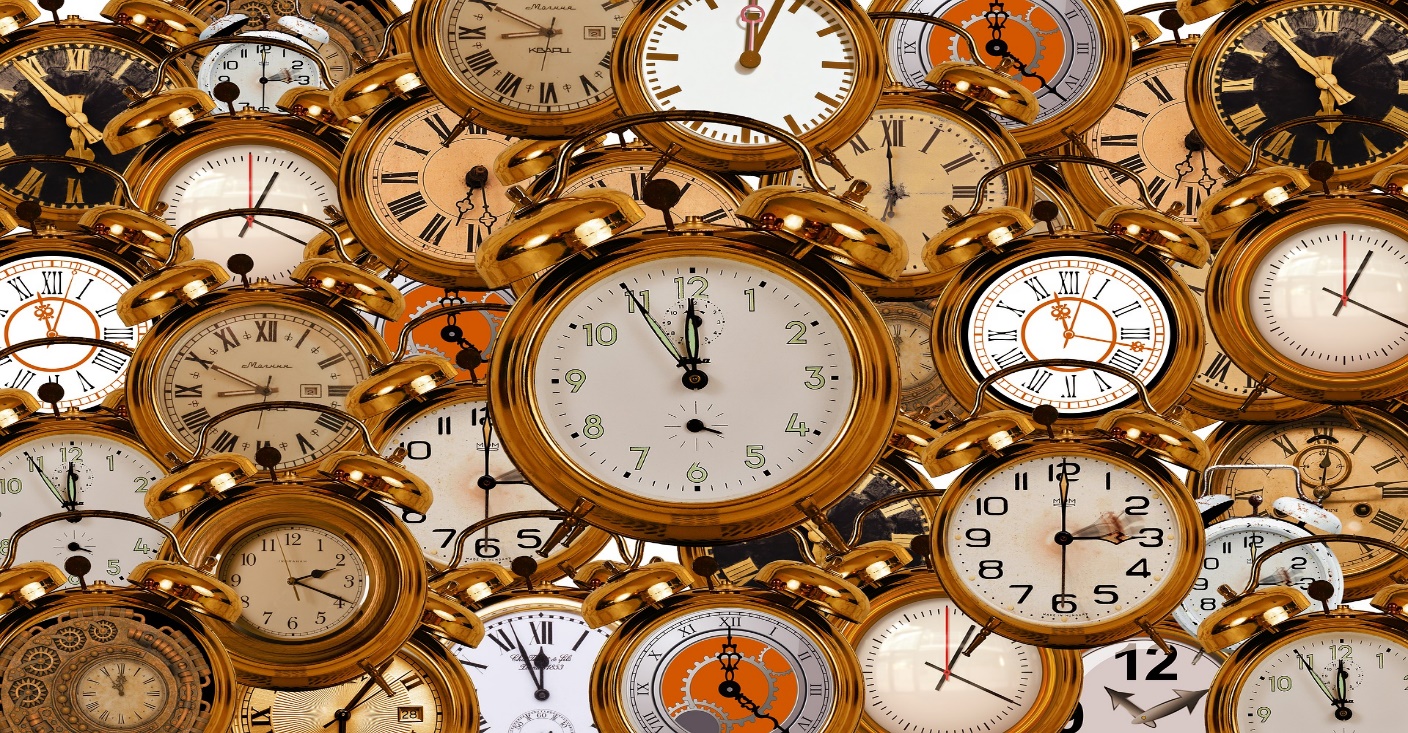 19
There are situations that  require law enforcement and/or paramedics.
Call 911 for mental health emergencies involving imminent danger to self or others.
  
 Request a “CIT officer” 
(an officer who has had Crisis Intervention Training)

Provide as many relevant details as possible: 
What’s happening now? 
Any history you are aware of?
What are you hoping police can do? (“remove person from building”, “evaluate for 5150”, “come quickly someone is  in danger”, etc.)
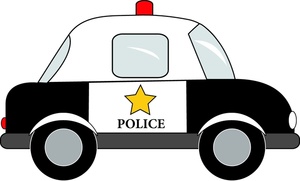 20
Same Day Urgent Medication Clinics (for adults, call ahead)
Valley Mental Health Services
Oakland Community Support
Tri-City Community Support Center
3730 Hopyard, Pleasanton 

(925)551-6851

*Mon-Fri 8:30-5pm
7200 Bancroft Ave, Oakland

(510)777-3800

*Mon-Fri 8:30am-3:00pm
39155 Liberty St, 
#G710, Fremont 

(510)795-2434

*Wed & Fri 1:00pm-5:00pm
21
Crisis Assessment & Care for Children
Willow Rock


2050 Fairmont Drive, San Leandro
(510)483-3030 ext.3
Minors 12-17 y/o
UCSF Benioff Children’s Hospital Oakland

747 52nd Street Oakland
(510)428-3000
Minors 11y/o and younger
22
More Crisis Resources
Crisis Support Services  (24hr crisis line) : (800)309-2131

Crisis Support Services (text line) : text “safe” to 20121
     *4pm-11pm 7days a week

Nationwide Hotline : (800) 273-TALK (273-8255)

City of Berkeley Adult and Crisis Services (510)981-5290
*Berkeley only
*Berkeley Mobile Crisis : (510)981-5254
23
Crisis Resources : Language Specialty
Spanish : La Clinica (510) 535-6200 (Oakland) 
Spanish: La Familia(510)881-5921 (Hayward)
Asian Health Services (510) 569-7200 (covers county threshold languages)
Deaf Community Services : (510) 957-5465
24
Information and Assessment for ACBH System Wide Services
ACCESS PROGRAM  1-800-491-9099

Substance Use Access & Referral Helpline
1-844-682-7215
*ACCESS works closely with Crisis Services and will refer directly to us if needed
25
The ACCESS Program is the system wide point of contact for information, screening and referrals for mental health services for Alameda County residents who have or are eligible for Medi-Cal or indigent, (no insurance). 
1(800)491-9099

ACCESS is a telephone service staffed from 8:30-5:00 Mon-Fri by licensed mental health clinicians and administrative support for both general behavioral health questions and determining eligibility for a range of outpatient services. 

After hours calls are answered by Crisis Support Services
 
*ACCESS  & Crisis Support Services work closely with Crisis Services and can refer directly to us if needed.
26
Who does ACBH serve? Mental Health & Substance Use Disorders
Alameda County residents
Medi-Cal, Medi-Cal Eligible, Medi-Cal/Medi-Care, indigent, Health-PAC
Individuals with Moderate to Severe mental health symptoms
Significant Functional Impairments due to mental health symptoms.
Excluded diagnosis- those with primary diagnosis of intellectual disability, traumatic brain injury, medically induced disorders, dementia/Alzheimer’s, others are served by medical providers.  


* Mobile Crisis Teams can serve anyone regardless of insurance, history, or functional impairments who is experiencing a mental health crisis. Individuals do not need to be county residents, just within the county at the time of the crisis.
27
Alameda County’s Substance Use Disorder System of Care includes the following treatment levels:

Outpatient Treatment (9hrs per week)
Intensive Outpatient (9-19hrs per week)
Recovery Residence (aka sober living environment)
Residential Treatment 
Withdrawal Management
Opioid Treatment Program(OTP) / Medicated Assisted Treatment (MAT)

Referral Helpline: 1(844) 682-7215


*For urgent withdrawal management and support contact Cherry Hill Detox and Sobering Center 
1(866)866-7496.
28
Questions? Comments?
Thank You!
29